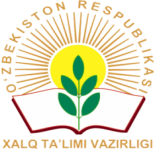 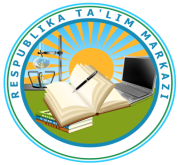 УМУМИЙ ЎРТА ТАЪЛИМ ВА ИХТИСОСЛАШТИРИЛГАН МАКТАБЛАРИДА ЧЕТ ТИЛИ ФАНЛАРИНИНГ ЎҚИТИЛИШИ: ЎРГАНИШ, ЎҚИТИШ, БАҲОЛАШ
Ўзбекистон Республикаси Президентининг 2012 йил 10 декабрдаги "Чет тилларни ўрганиш тизимини янада такомиллаштириш чора-тадбирлари тўғрисида"ги 1875-сонли қарори
2
Чет тилини ўқитиш ва ўрганишнинг мақсад ва вазифалари
Мақсад: чет тилини ўрганувчиларнинг кундалик, илмий ва касбга оид соҳаларда фаолият олиб бориши учун чет тилида коммуникатив компетенциясини шакллантириш.
Чет тили коммуникатив компетенцияси – ўрганилаётган чет тили бўйича эгаллаган билим, кўникма ва малакаларни мулоқот жараёнида қўллаш қобилияти.
Лингвистик компетенция – тил материали (фонетика, лексика, грамматика) ҳақида билимлар ва нутқ фаолияти турлари (тинглаб тушуниш, гапириш, ўқиш ва ёзув) бўйича кўникмаларни эгаллашни назарда тутади.
Социолингвистик компетенция – сўзловчининг бирор бир нутқий вазият, коммуникатив мақсад ва хоҳиш-истагидан келиб чиққан ҳолда керакли лингвистик шакл, ифода усулини танлаш имконини яратади. 
Прагматик компетенция – ўрганилаётган чет тилида коммуникатив вазиятда тушунмовчиликлар пайдо бўлганда такроран сўраш, узр сўраш ва ҳоказолар орқали мураккаб  вазиятлардан чиқиб кета олиш қобилиятини назарда тутади.
3
4
5
ЧЕТ ТИЛЛАРДАН ЎҚУВЧИЛАР ЭГАЛЛАШ ЛОЗИМ БЎЛГАН ЛЕКСИК БИРЛИКЛАР МИҚДОРИ
6
ЎҚУВ ДАСТУРДАГИ ГРАММАТИК ЎЗГАРИШЛАР
1-синфдаги кишилик олмошларининг кўплик шакли, ўқувчиларда бироз мураккаблик туғдириши инобатга олинган ҳолда 2-синфга ўтказилди.
 2-синфдаги кўрсатиш олмошларининг кўплик шакли 3-синфга, тартиб сонлар 5-синфга ўтказилди.
 3-синфдаги сифатларнинг (кўп бўғинли) қиёсий ва орттирма даражалари, айрим ўрин предлоглари 4-синфга, “Хозирги давомли замон феъли”нинг сўроқ ва инкор шакллари 5-синфга ўтказилди.
 4-синфдаги отларда эгалик ясовчи қўшимча 5-синфга, маслаҳатдаги модал феъллар, саналадиган ва саналмайдиган отлар ҳақида кенгроқ грамматик қоидалар, иборалар 6-синфга ўтказилди.
 5-синфдаги “Қанча/нечта...?” иборалари 6-синфга ўтказилди.
3-синфга “пиёда”, “автобусда” иборалари;
 5-синфга “Отларда бирлик ва кўплик шакли”, “керак” модал феъли, сифатлар тартиби, сўроқ гапларда сўз тартиби грамматик мавзулари янгидан киритилди.
7
ЎҚУВ ДАСТУРДАГИ МАВЗУЛАРДАГИ ЎЗГАРИШЛАР
6-синфдаги “Менинг кечаги иш куним” мавзуси ўқувчиларда иш куни бўлмаслигини инобатга олган ҳолда “Менинг кечаги куним” мавзусига;
 8-синфдаги “Маданият. Санъат” мавзуси ушбу мавзу бошқа мавзуларда ёритилганлиги сабабли “Фан ва технологиялар” мавзусига ўзгартирилди;
 5-9-синфларда “Мустақил иш”га “Портфолио” янгидан киритилди.
8
ЎҚУВ ДАСТУРДАГИ ИХТИСОСЛАШТИРИЛГАН МАКТАБЛАР УЧУН КИРИТИЛГАН СОАТЛАР
9
ЎҚУВ ДАСТУРДАГИ ИХТИСОСЛАШТИРИЛГАН МАКТАБЛАР УЧУН КИРИТИЛГАН СОАТЛАР
10
ЎҚУВ ДАСТУРДАГИ ИХТИСОСЛАШТИРИЛГАН МАКТАБЛАР УЧУН КИРИТИЛГАН СОАТЛАР
11
2017-2018 ўқув йили учун дарслик мажмуалар
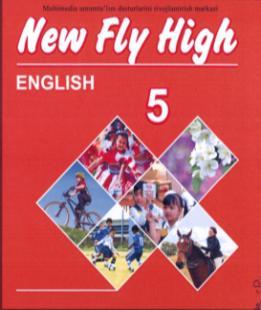 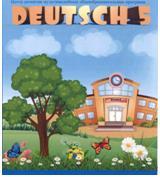 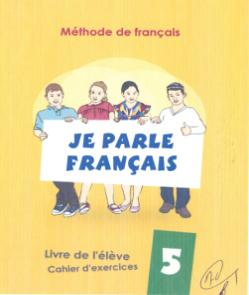 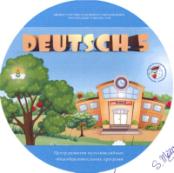 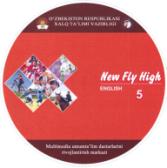 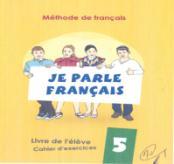 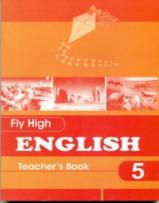 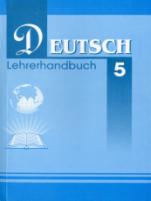 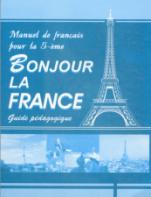 12
5-синфлар учун чет (инглиз, немис ва француз) тили дарслик мажмуалари 2017-2018 ўқув йили учун қайта нашрга тайёрланиб, аввалги жараёнлар каби республиканинг барча ҳудудларида белгиланган таълим муассасаларида тажриба-синовдан ўтказилди. Жараён давомида профессор-олимлар, амалиётчи ўқитувчилар, ўқувчилар, психологлар ва ота-оналар томонидан билдирилган таклифлар асосида дарслик мажмуаларга 60% гача ўзгартиришлар киритилган ҳолда такомиллаштирилди.
Ўзбекистон Республикаси Вазирлар Маҳкамасининг 2015 йил 3 июндаги “Таълим муассасалари учун хавфсиз полиграфия маҳсулотлари ҳақидаги Умумий техник регламентни тасдиқлаш тўғрисида”ги №146-сонли қарорига асосан 1-4-синф дарсликларининг формати 60х90 1/8 бўлиб, 5-синф дарслик мажмуалари ҳам шу форматда  чоп этилди.
ДАРСЛИК МАЖМУА – дарслик, ўқитувчи методик қўлланмаси ва мультимедиа иловасидан иборат. Ўқувчиларнинг ёзма нутқ кўникмасини ривожлантиришга мўлжалланган амалий қисм (машқ дафтари) дарсликка сингдирилган.
Дарсликдаги мавзулар 102 соатга мўлжалланган бўлиб, ҳар бир бўлимга тегишли “Лойиҳа”, “Портфолио”, “Назорат иши”, “Мустақил иши” каби ўқувчиларни баҳолаш ва билимларни мустаҳкамлашга қаратилган материаллар киритилган.
Дарсликнинг аудиресурс кўринишидаги илова мультимедиа иловаси кўринишида тайёрланди. Унда 1-4-синфлар каби аудио, видео, анимацион кўринишлардаги машқлар, мультфильмлар ва интерфаол ўйинлар киритилган.
5-синф чет (инглиз, немис ва француз) тили дарслик мажмуалари асосида “Юқори синфларда чет тилини ўқитиш методикаси ўқув-семинарини ўтказиш юзасидан методик тавсия” яратилиб, дарслик мажмуалардан таълим жараёнида фойдаланиш бўйича ҳар бир ҳудуддда 12 соатлик ўқув-семинарлар ташкил этилди.
13
1-, 3-синф дарсликлари ҳамда 2-, 3-, 4-синф машқ дафтарлари қайта нашр этилди
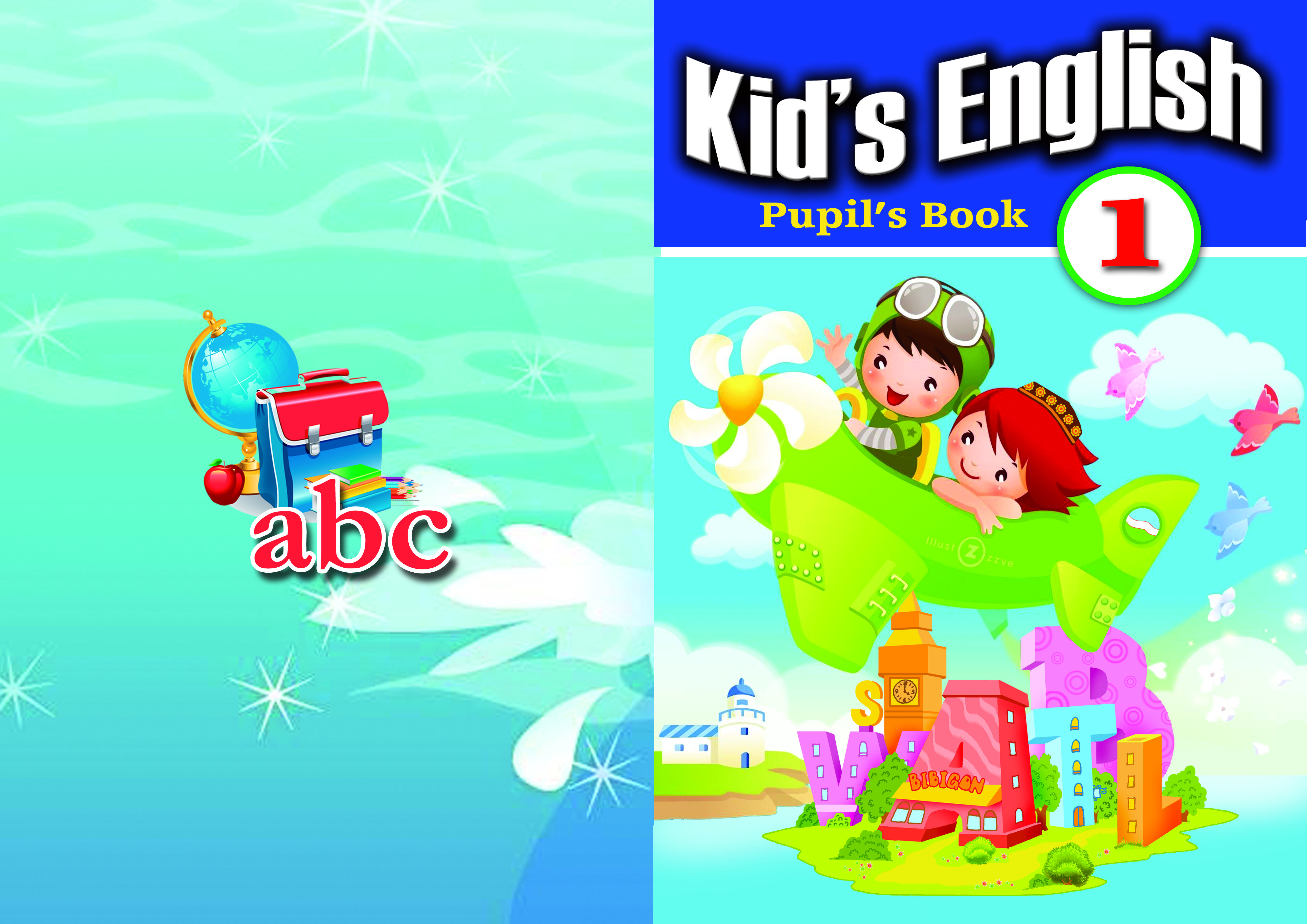 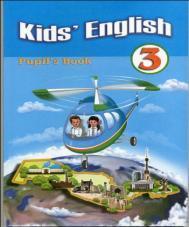 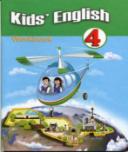 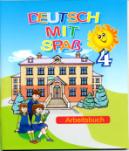 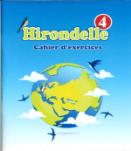 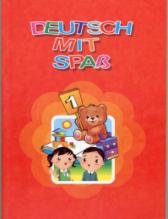 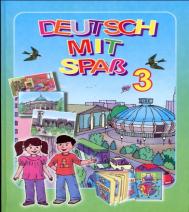 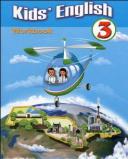 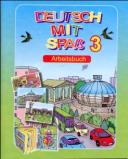 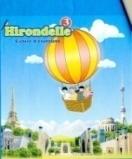 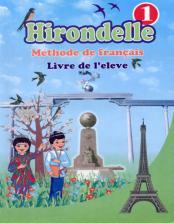 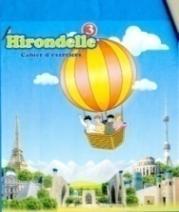 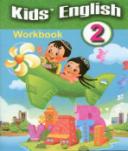 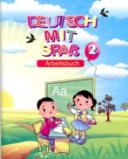 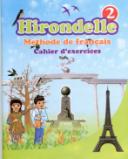 14
УМУМТАЪЛИМ МАКТАБЛАРИНИНГ 
10-11-СИНФЛАРИНИ 
ТАШКИЛ ЭТИШ
Чет  тили фанлари ихтисослаштирилган умумтаълим муассасалари ҳамда чет тили чуқурлаштирилиб ўқитиладиган синфлар
ЧЕТ ТИЛИ ФАНЛАРИ ИХТИСОСЛАШТИРИЛГАН МАКТАБЛАР ҲАМДА ЧЕТ ТИЛИ ФАНЛАРИ ЧУҚУРЛАШТИРИБ ЎҚИТИЛАДИГАН СИНФЛАРНИНГ
 2-4-синфларида ҳафтасига 3 соатдан, жами 102 соат;
 5-11-синфларида ҳафтасига 5 соатдан жами 170 соат 
чет тили фани ўқитилади.
Чет  тили фани чуқур ўқитиладиган давлат ихтисослаштирилган
умумтаълим муассасаларининг ўқув режаси
(10-синф)
Чет тили фани чуқур ўрганиладиган синфларда чет тили фанига қўшимча соатлар қуйидаги фанлардан ва ҳажмда олиб берилади:

     10-синфда алгебра фанидан 0,5 соат, адабиёт  фанидан 0,5 соат олиниб, чет тили фанига 1 соат қўшиб берилади.

Чет  тили фани  чуқурлаштирилган синфда ҳафтасига жами 4 соатдан ўқитилади.
Чет  тили фани чуқур ўқитиладиган давлат ихтисослаштирилган
умумтаълим муассасаларининг ўқув режаси
(11-синф)
Чет тили фани чуқур ўрганиладиган синфларда чет тили фанига қўшимча соатлар  қуйидаги фанлардан ва ҳажмда олиб берилади:
 
 11-синфда алгебра фанидан 0,5 соат, мактаб ихтиёридаги соатдан 0,5 соат олиниб,  чет тили фанига 1 соат қўшиб берилади. 
 
Чет тили фани  чуқурлаштирилган синфда ҳафтасига  жами 
4 соатдан ўқитилади.
ИХТИСОСЛАШТИРИЛГАН УМУМИЙ ЎРТА ТАЪЛИМ МУАССАСАЛАРИДА ИННОВАЦИОН ЛАБОРАТОРИЯЛАР ФАОЛИЯТИНИ ТАШКИЛ ЭТИШ
Чет тили фанларидан инновацион лаборатория фаолиятини  ташкил этиш бўйича тавсиялар

 Инновацион лаборотория хонасини ташкил этиш;
лабораторияни замонавий ахборот технологиялари, чет тили фани бўйича кўргазмали қуроллар ва ўқув-адабиётлар билан жиҳозлаш;
 чет тили фанларидан ўзининг иқтидори, қизиқиши билан таълим ва таълимдан ташқари жараёнларда чет тилидан маълум ютуқларга эришган, ижодкорлик қобилиятига эга ўқувчилар рўйхатини шакллантириш;
 инновацион лаборатория  машғулотлар жадвалини тузиш;
тавсиялар асосидаги ўқув материаллар базасини тайёрлаш;
 танлаб олинган ўқувчиларни дарсдан ташқари вақтларда инновацион лаборатория машғулотларига мунтазам жалб этилишлари учун шароит яратиш;
 ўқувчиларнинг лабораториядаги амалий ишлар портфолиосини яратиш ва умумлаштириб бориш;
инновацион лаборатория йиғма жилдини мунтазам равишда умумлаштириб бориш;
 ўқув йили якунида ўқитувчи ва ўқувчининг хисобот-тақдимотини намойиш этиш.
“Йилнинг энг яхши чет тили ўқитувчиси”
 Республика кўрик-танлови
Ўзбекистон Республикаси Халқ таълими вазирлиги ҳамда Ўзбекистондаги Британия кенгаши ваколатхонаси билан ҳамкорликда умумтаълим мактабларининг инглиз тили ўқитувчилари орасида истеъдодли, изланувчан ва ижодкор ўқитувчиларни аниқлаш ва уларни қўллаб-қувватлаш мақсадида ташкил этилган кўрик-танлов жорий йилдан бошлаб ноанъанавий тарзда ўтказилди. Бунга кўра:

1-шарт: Иншо (Essay) - “What are the essential ingredients for effective teaching and effective learning?” (“Самарали ўқиш ва ўқитишнинг муҳим таркибий қисмлари нималардан иборат?”) мавзусида.
2-шарт: Дарс ишланмаси ва видеодарс (Lesson planning and video lesson).
3-шарт: Ўзбекистондаги Британия кенгаши ваколатхонаси томонидан ўтказиладиган APTIS тест синовлари. 
Бунда умумевропа компетенциялари CEFR талаблари доирасида чет тили ўқитувчиларининг ёзиш, ўқиш, гапириш грамматика ва лексикология билимлари бўйича тест топшириқларини бажарадилар.
 Хозирги кунда 1-босқич якунлари бўйича ғолиблар аниқланиб, 2-, 3-босқичларни ташкил этиш ишлари олиб борилмоқда.
23
rtm.uz сайти орқали кўрсатилаётган методик ёрдам
Республика таълим марказининг rtm.uz сайтига инглиз тилидан (шу билан бирга француз ва немис тилларидан) ўқув дастурлар, календарь-тематик режа, замонавий педагогик технологиялар, “Йилнинг энг яхши чет тили ўқитувчиси” кўрик-танлови иштирокчилари, “Маҳорат мактаблари” ўқитувчилари ҳамда илғор иш тажрибаси оммалаштирилган ўқитувчиларнинг дарс ишланмалари жойлаштириб борилмоқда.
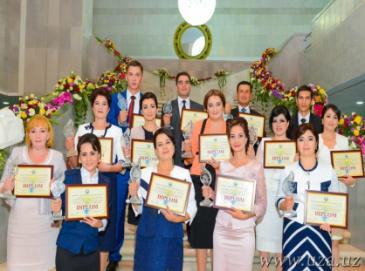 www.ictenglish.zn.uz
24
Келгусидаги вазифалар:
Дарслик мажмуалардан, хусусан, ўқитувчи методик қўлланмасидан мунтазам ва самарали фойдаланган ҳолда дарс жараёнини тўғри ва мақсадли ташкил этиш;

 замонавий ахборот-коммуникация, илғор педагогик технологиялар ва мультимедиа иловаларидан чет тилларни ўргатиш тизимида самарали фойдаланиш;

 ўқувчиларнинг коммуникатив компетенцияларини шакллантириш мақсадида    синфдан ташқари тўгарак машғулотларини режа асосида (дебат клублар ташкил этиш, қўғирчоқ театрлари, эртаклар саҳналаштириш, турли кўрик-танловлар) ўтказиш;

 ота-оналар билан доимий ҳамкорликда ишлаш;

 касбий маҳоратни ошириш бўйича ҳар ҳафталик курсларда фаол иштирок этиш, нутқ кўникмаларини ривожлантириш ва бошланғич синфларда чет тилини ўқитиш методикасини такомиллаштириш;

 республика кўрик-танловлари ғолиблари, тажриба-синов жараёнида иштирок этувчи, тажрибали тренер ўқитувчилар билан ҳамкорликда устоз-шогирд анъаналарини мустаҳкамлаш;

 таълим сифати самарадорлиги юқори мактаблар билан ўзлаштирилиши паст мактабларни бириктирган ҳолда намунали дарслар, машғулотлар ва тренинглар ташкил этиш.
25
“Хорижий (инглиз, немис ва француз) тиллар” бўйича
шўъба йиғилишларида, давра суҳбатлари ёки семинар- тренинглар ўтказиш бўйича тавсия этиладиган мавзулар
Чет тили фанлари ўқитилишида мактаб методбирлашма фаолиятининг ўрни.
Чет тили ўқитишнинг тинглаб тушуниш, гапириш, ёзиш ва ўқиш компетенцияларини шакллантиришда инновациявий педагогик технологияларни самарали қўллаш.
Чет тили ўқитилишини доимий мониторингини олиб бориш; мавзуларда юзага келган бўшлиқларни тўлдиришда ҳудудий фан методистлари ва мактаб методбирлашмаларининг самарали ҳамкорлиги.
Чет тили фан тўгараклари фаолиятини самарали ташкил этишдаги муҳим омиллар.
Инновацион лабораторияларни ташкил этиш омиллари: иқтидорли болалар билан ишлашда лаборатория ишларининг ўрни.
Чет (инглиз, немис ва француз) тили ўқитувчисининг касбий маҳоратини ривожлантиришнинг муҳим жиҳатлари.
Ҳудудий фан методистларининг методик ишларни ташкил этиш ва методик ёрдам кўрсатишларида дарс кузатуви ва таҳлилларининг ўрни.
26
ЭЪТИБОРИНГИЗ УЧУН РАҲМАТ!
Хорижий тиллар бўлим бошлиғи
Исоқжонова Хуршида Бахтиёровна
rtm.uz 
87xurshida@inbox.uz
Тел: (0371) 245-76-29